SUNČEV SUSTAV
Lucija Matešić, VIII b
Sunčev sustav se nalazi u svemiru,čini ga jedna zvijezda-Sunce te objekti(asteroidi,kometi,pleneti,prirodni sateliti...) koji kruže oko nje.

Planeti su osam tijela u Sunčevu sustavu. 

Bilježimo ih od udaljenosti od Sunca: Merkur,Venera,Zemlja,Mars,Jupiter,Saturn,Uran,Neptun.
Poveća tijela koja kruže oko planeta su prirodni sateliti ili mjeseci.

Planetarni prsteni su sačinjeni od prašine i drugih sitnih tijela.

U Hrvatskoj se nalazi cijela skluptura Sunčeva sustava,većinom se nalazi u Zagrebu.
SUNCE
MERKUR
VENERA
ZEMLJA
MARS
JUPITER
SATURN
URAN
NEPTUN
Sunčev sustav u Zagrebu
Bogovićeva ulica – Sunce
Margaretska ulica 3 – Merkur
Trg bana Josipa Jelačića 3 – Venera
Varšavska ulica  9 – Zemlja
Tkalčićeva ulica  21 – Mars
Vočarska ulica 71 – Jupiter
Račićeva ulica 1 – Saturn 
Siget 9 –Uran
Aleja Bolonje (podvožnjak) - Pluton
Također,najpoznatiji Sunčev sustav u Hrvatskoj nalazi se u Zadru
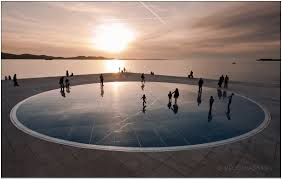 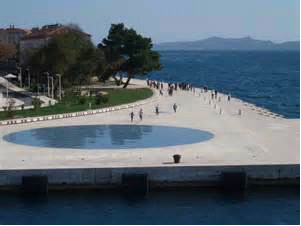 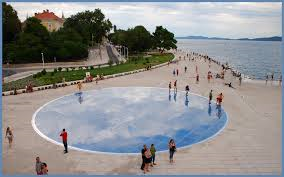